GROUPE 1: CAP – Seconde BAC PRO
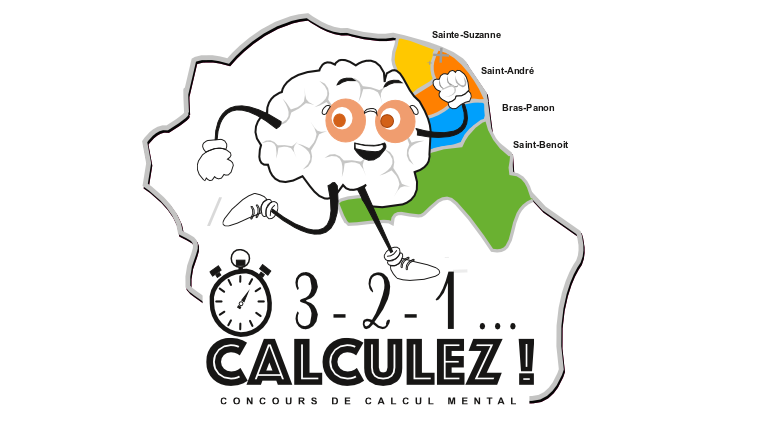 QUARTS
DE
FINALE
FÉVRIER 2022
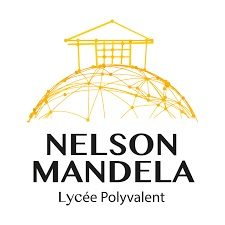 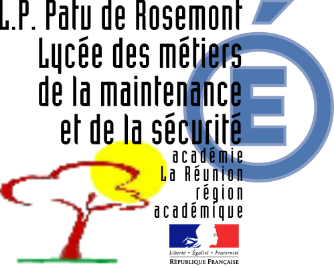 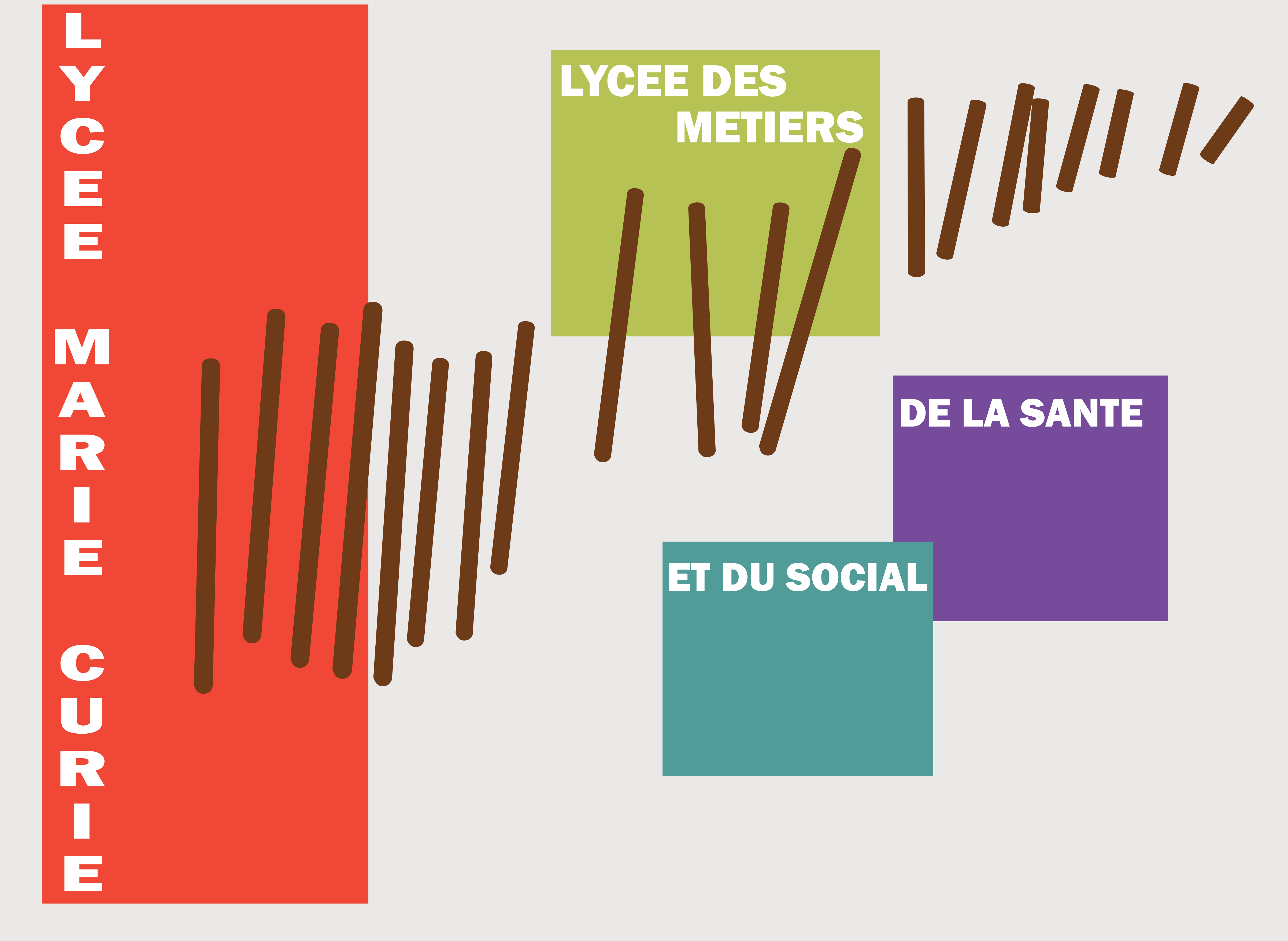 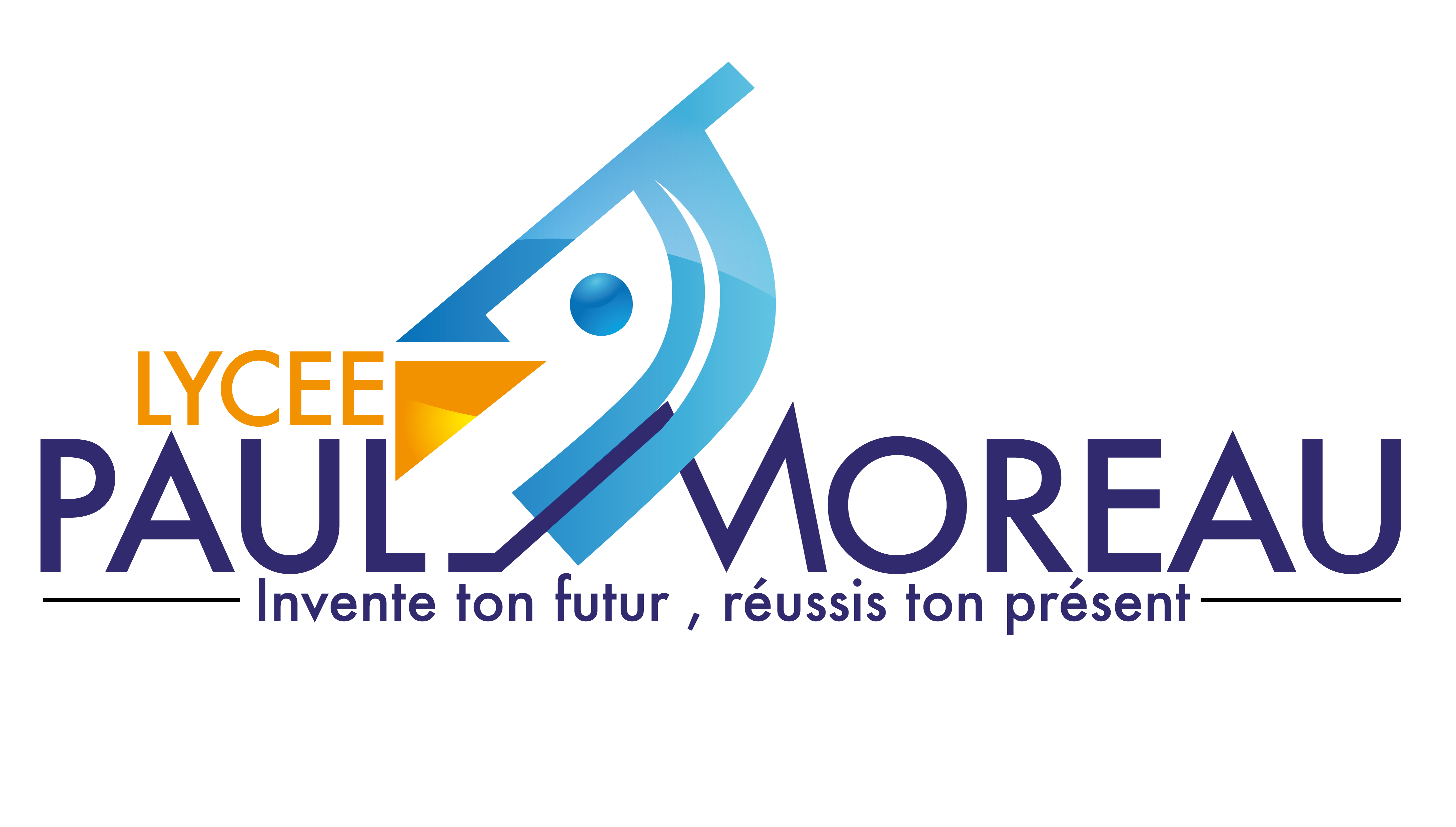 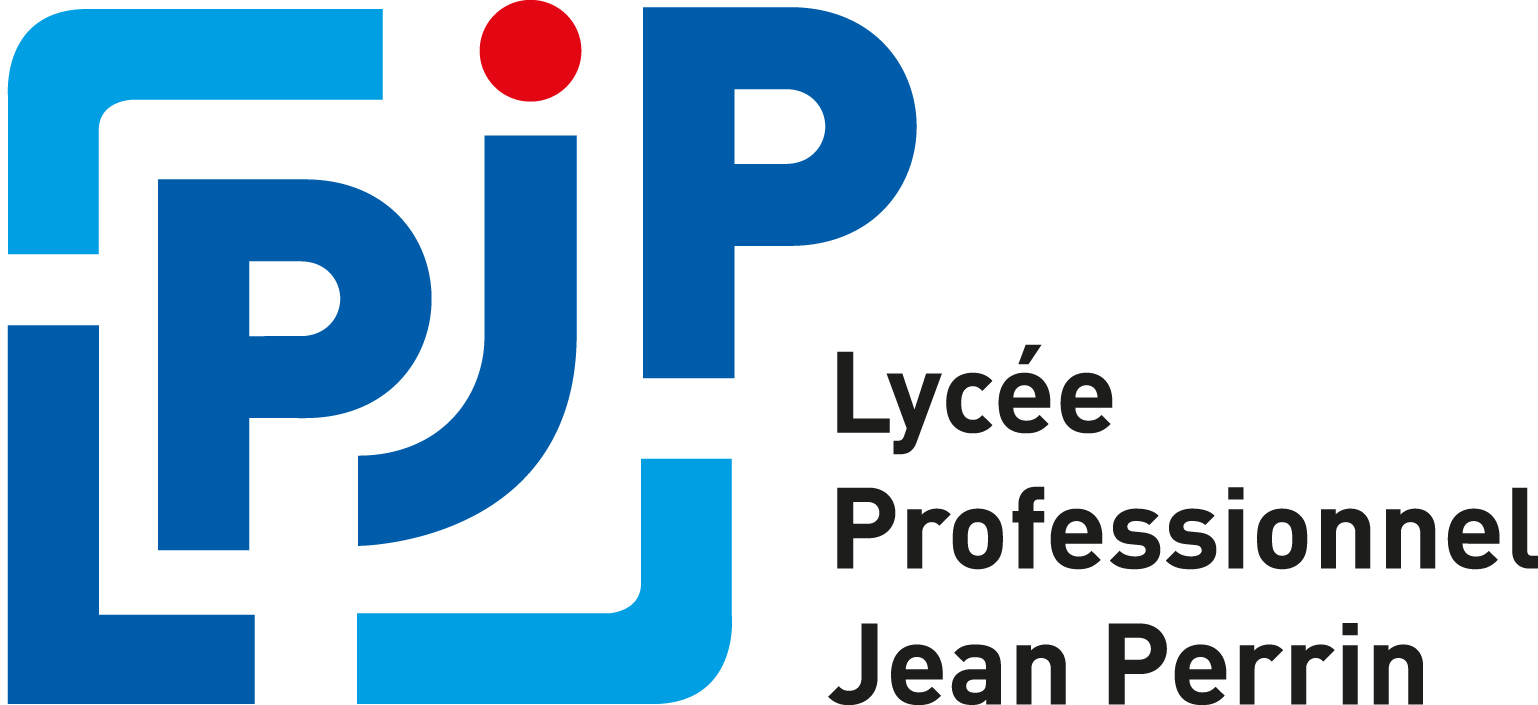 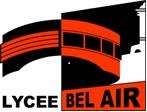 CONSIGNES
Une série de 20 questions va être projetée.
Chaque question s’affichera pendant un temps limité.
Pour chaque question, répondre dans la case correspondante du polycopié.
Ce test de calcul sera noté sur 20.
Tous documents et la calculatrice sont interdits.
CALCULER
1
36 + 13
CALCULER
2
57 - 41
CALCULER
3
2,4 x 0,1
4
PROBLÈME
Un article coûtait 120 euros. Une réduction de 50 % vous est offerte.

Combien allez-vous le payer ?
CALCULER
5
Dans le tableau ci-dessous, on donne la composition d'une association.





Quel est le nombre total d'adhérents de l'association ?
CALCULER
6
21 x 8
CALCULER
7
Déterminer la quatrième proportionnelle
CALCULER
8
4 + 4 x 10
CALCULER
9
Trouver la valeur de x.
x + 1 = 13
CALCULER
10
Une fonction a pour expression : f(x)= 2x - 1

Calculer l’image de 5 : f(5)=.
PROBLÈME
11
Sur un catalogue, une robe est affichée à 75,30 €. Avec les frais de livraison, elle coûte 80,50 €. 

Calculer le montant des frais de livraison.
CALCULER
12
1,08 x 10
CALCULER
13
Donner la valeur de x.

2 x = 4
CALCULER
14
19 + 17
CALCULER
15
8 x (-2)
PROBLÈME
16
Un sportif de haut niveau veut courir 50 km. Il a effectué 10 km par jour pendant 4 jours. 

Combien de km lui reste-t-il à courir ?
CALCULER
17
(-13) + (-10)
CALCULER
18
18h35min + 4h10min
CALCULER
19
82
PROBLÈME
20
Quatre personnes doivent payer
484 € au restaurant.

Combien paie chaque personne ?
FIN
Poser votre stylo
Retourner votre feuille
La déposer au bord de la table